«Организация самостоятельной деятельности воспитанников ДОО как средство индивидуализации  в соответствии с ФГОС»
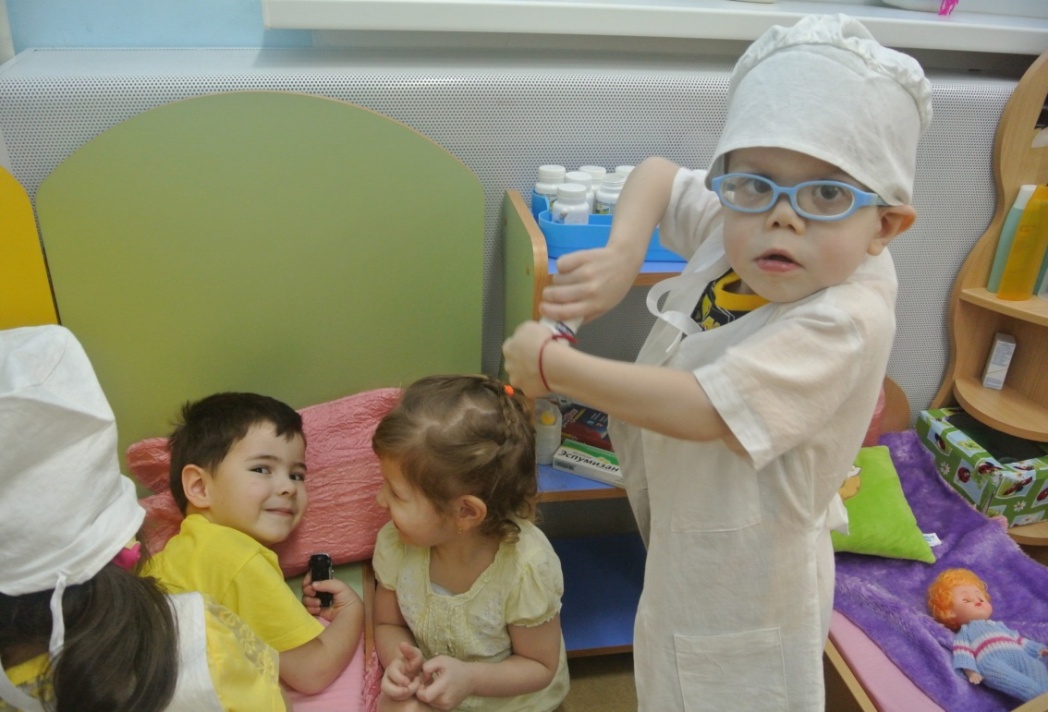 Ю.А.Васильева- главный специалист отдела общего и дошкольного образования Комитета образования МР «Читинский район»
Ребёнок- это солнце, вокруг которого вращается весь педагогический процесс, его сила должна быть выявлена, интересы удовлетворены, способности развиты
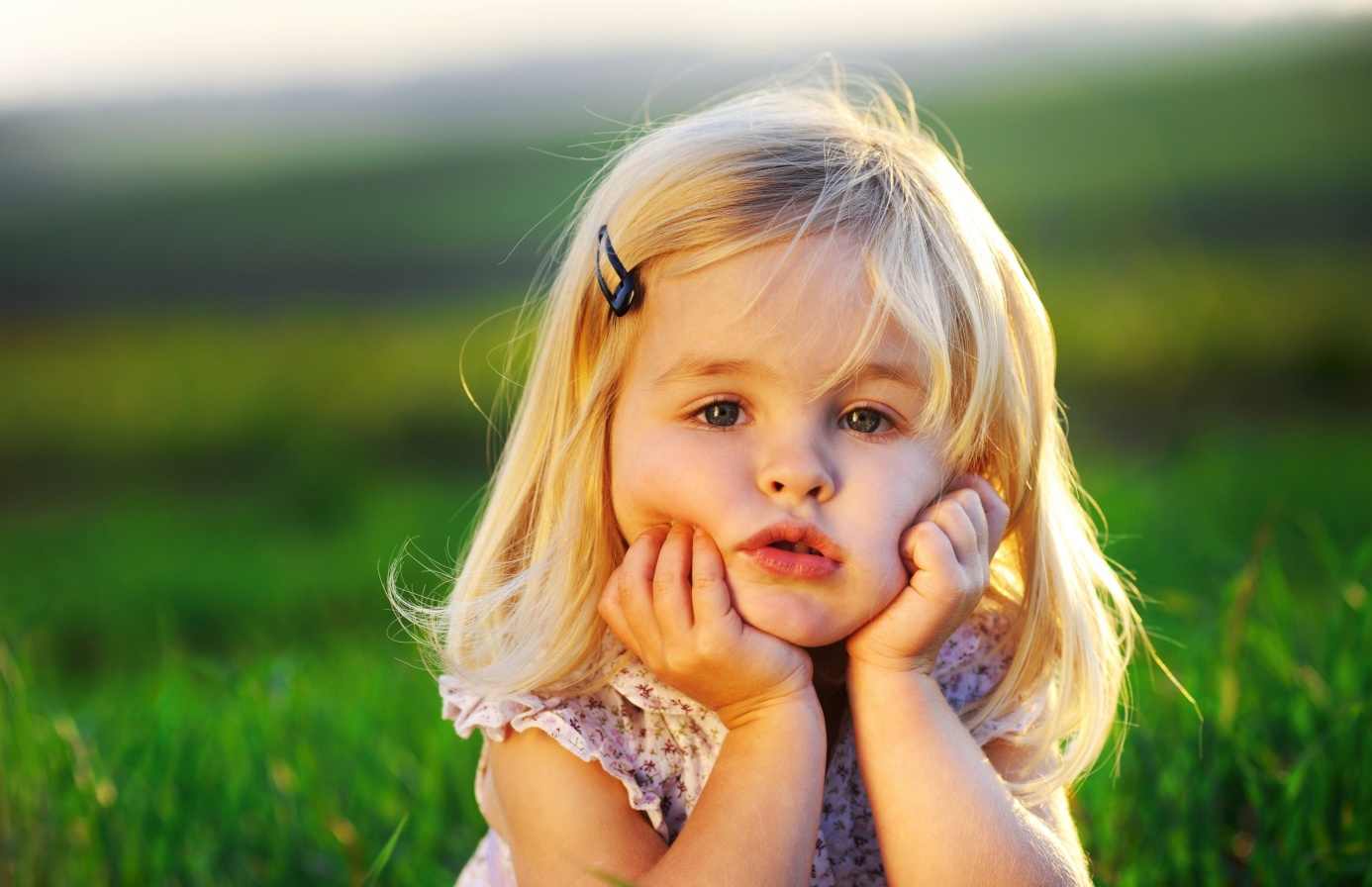 Самостоятельная деятельность детей - одна из основных моделей организации образовательного процесса детей дошкольного возраста.
Индивидуализация – основывается на принятии уникальности личности каждого ребёнка, поддержке его индивидуальных потребностей и интересов и учитывает вклад каждого ребенка в процесс обучения.
Все дети, как известно, разные, и каждый дошкольник имеет право на собственный путь развития. 
Поэтому в дошкольном учреждении созданы условия для воспитания и обучения детского коллектива в целом, а также каждому воспитаннику предоставлена возможность проявить индивидуальность и творчество.
Реализация принципа индивидуализации в ДОУ
Изменение форм взаимодействия взрослого и ребенка;
 Изменение содержания образовательной деятельности, организация предметно- пространственной среды ;
Взаимодействие детского сада с семьей .
Индивидуализация в ДОО
Предметно – пространственная среда 
Центры активности по видам детской деятельности ;
 Творческие мастерские с выбором форм и методов работы ;
Игры – самоделки ;
«Мое настроение» ;
 Наши успехи»;
«Панорама добрых дел»;
 «Мое творчество» .
Компоненты детской субкультуры группы 
Зарисовки «Говорят дети» ;
 Газеты, мини – выставки ;
« Деловые хлопоты» ;
 Коллекционирование «Сюрпризная коробочка» ;
Мини – музеи, выставки ;
«Мир глазами ребенка» ;
«Наш веселый детский сад» .
Образовательный процесс 
Вариативные учебные планы (шефство , взаимодействие с участниками ВОВ, детский проект и т.п.) ;
Использование ИКТ ;
Различные технологии образовательного процесса;
  Кружковая деятельность.
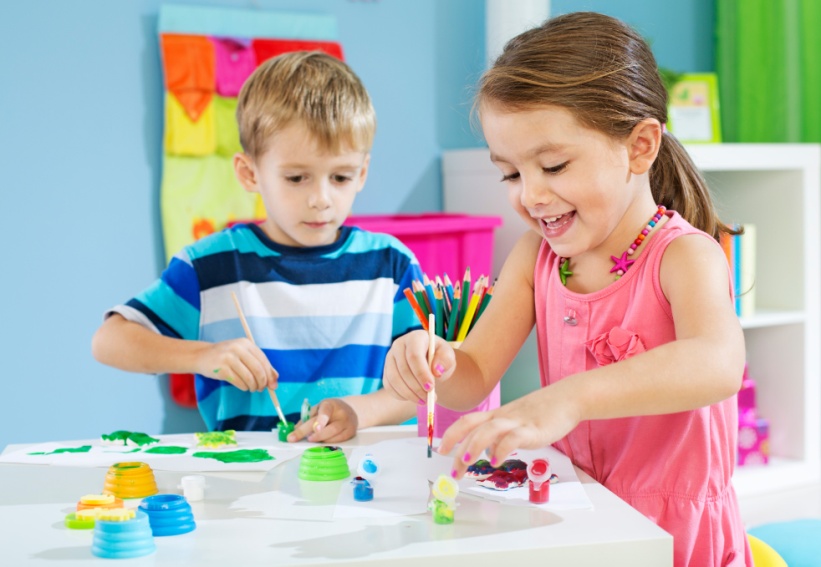 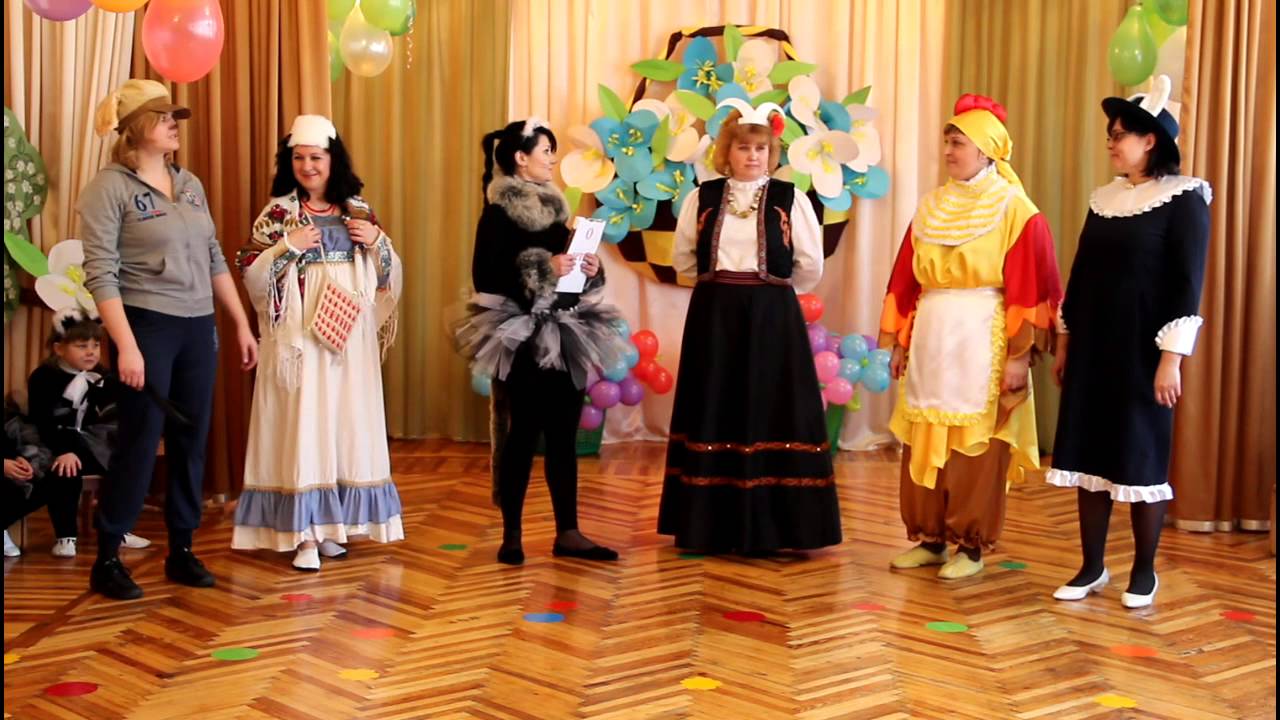 Взаимодействие с семьей 
 СМС почта в ДОО;
  Сайт ДОО (еженедельная трансляция жизни) ;
Домашние задания на личных страничках, домашние проекты, задания, портфолио;
 Ежемесячно фото и видео материал ;
Выставки творчества ;
Досуги, походы, развлечения .
«Каждый ребенок особенный, все дети равные»
Ведь дети одарены самыми разными способностями, добрым сердцем, фантазией, умением дружить. 
Посмотрите: от каждого ребенка, независимо от особенностей развития и состояния здоровья, исходят радость, оптимизм, свет! 
И задача воспитателя в ДОО – развить эту способность, создав для 
каждого ребёнка все условия!
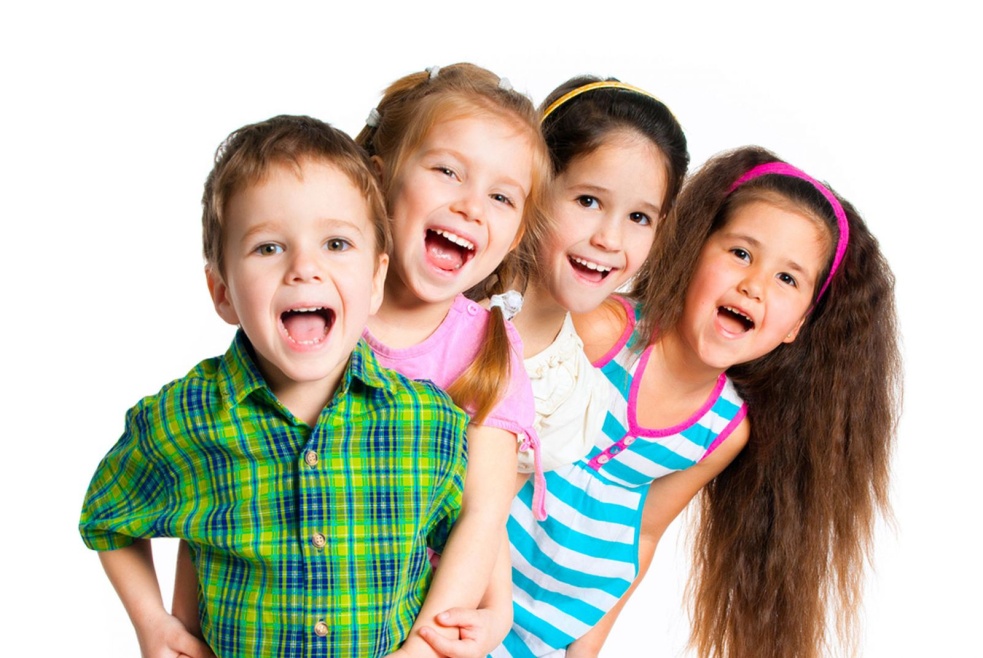